✠VUI HỌC KINH THÁNH✠
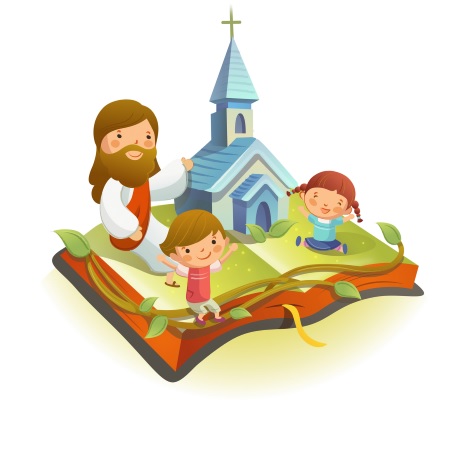 LẮNG NGHE
LỜI CHÚA
CHÚA NHẬT V THƯỜNG NIÊN C
✠ TIN MỪNG CHÚA GIÊ-SU KI-TÔ THEO THÁNH LU-CA ✠
Khi ấy, Đức Giê-su đang đứng ở bờ hồ Ghen-nê-xa-rét, dân chúng chen lấn nhau đến gần Người để nghe lời Thiên Chúa.
Người thấy hai chiếc thuyền đậu dọc bờ hồ, còn những người đánh cá thì đã ra khỏi thuyền và đang giặt lưới.
Đức Giê-su xuống một chiếc thuyền, thuyền đó của ông Si-môn, và Người xin ông chèo thuyền ra xa bờ một chút.
Rồi Người ngồi xuống, và từ trên thuyền Người giảng dạy đám đông.
Giảng xong, Người bảo ông Si-môn: “Chèo ra chỗ nước sâu mà thả lưới bắt cá.” Ông Si-môn đáp: “Thưa Thầy, chúng tôi đã vất vả suốt đêm mà không bắt được gì cả.
Nhưng vâng lời Thầy, tôi sẽ thả lưới.” Họ đã làm như vậy, và bắt được rất nhiều cá, đến nỗi hầu như rách cả lưới.
Họ làm hiệu cho các bạn chài trên chiếc thuyền kia đến giúp. Những người này tới, và họ đã đổ lên được hai thuyền đầy cá, đến gần chìm.
Thấy vậy, ông Si-môn Phê-rô sấp mặt dưới chân Đức Giê-su và nói: “Lạy Chúa, xin tránh xa con, vì con là kẻ tội lỗi !”
Quả vậy, thấy mẻ cá vừa bắt được, ông Si-môn và tất cả những người có mặt ở đó với ông đều kinh ngạc.
Cả hai người con ông Dê-bê-đê, là Gia-cô-bê và Gio-an, bạn chài với ông Si-môn, cũng kinh ngạc như vậy.
Bấy giờ Đức Giê-su bảo ông Si-môn: “Đừng sợ, từ nay anh sẽ là người thu phục người ta.”
Thế là họ đưa thuyền vào bờ, rồi bỏ hết mọi sự mà theo Người. ĐÓ LÀ LỜI CHÚA
HÃY
TÌM
KIẾM
NƯỚC
CHÚA
TRƯỚC
MỌI
SỰ
NGƯỜI
SẼ
LO
CHO
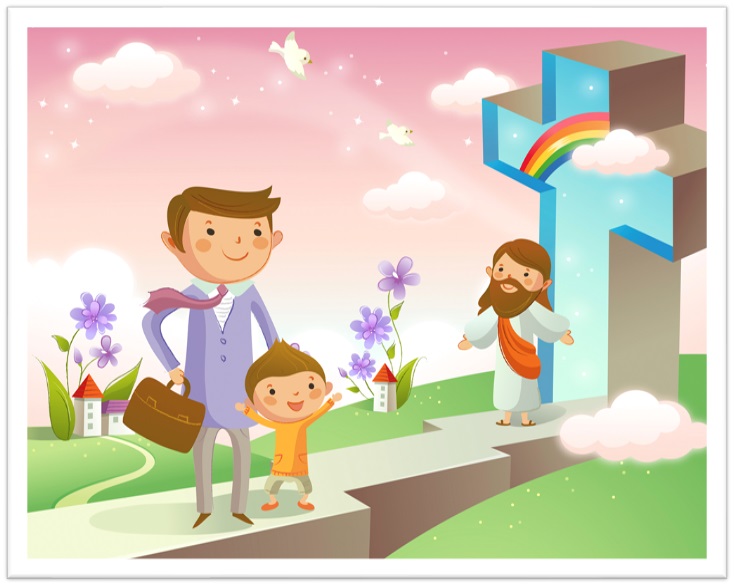 TÌM Ô CHỮ
HÀNG
 DỌC
1
2
3
4
5
2. ĐỨC GIÊSU NÓI VỚI ÔNG SIMON: “  … …, TỪ NAY ANH SẼ LÀ NGƯỜI THU PHỤC NGƯỜI TA”.
1. ĐÂY LÀ 1 BẠN CHÀI VỚI ÔNG SIMON?
3. AI ĐÃ KÊU GỌI ÔNG SIMON VÀ CÁC BẠN THEO MÌNH?
4. ĐỨC GIÊSU NGỒI TRÊN THUYỀN CỦA AI ĐỂ GIẢNG DẠY DÂN CHÚNG?
5. SI-MÔN PHÊ-RÔ SẤP MẶT DƯỚI CHÂN ĐỨC GIÊ-SU VÀ NÓI: “LẠY CHÚA, XIN TRÁNH XA CON, VÌ CON LÀ KẺ … … !”
Học với Giê-su - Học cùng Giê-su
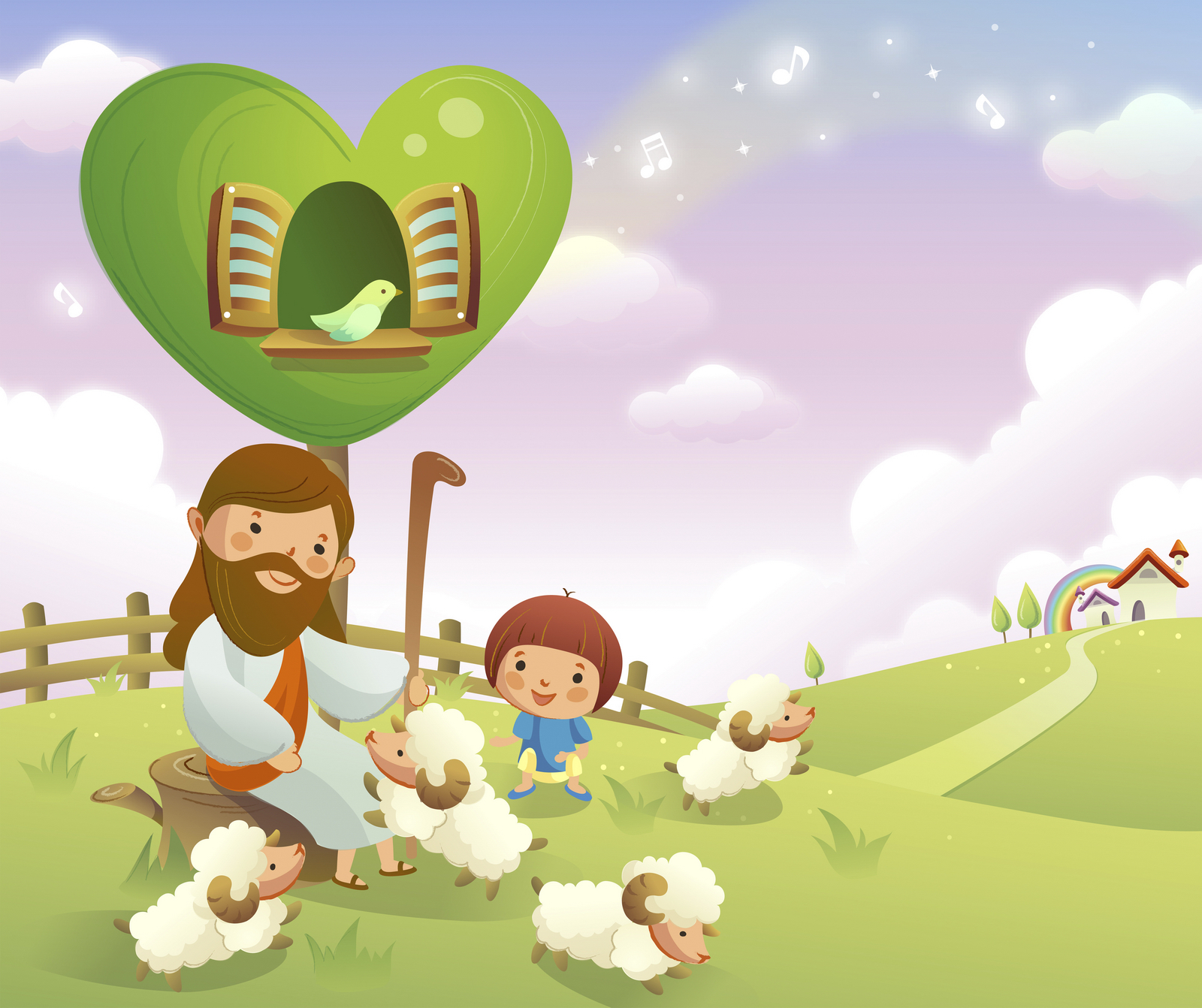 TRẮC NGHIỆM
1. Sau khi giảng dạy xong, Đức Giêsu bảo ông Simôn điều gì?
C
A
B
D
Con thật hạnh phúc vì được Chúa Cha mạc khải cho.
Con hãy đi theo Thầy.
Con hãy tin Thầy.
Chèo ra chỗ nước sâu mà thả lưới bắt cả.
B
Chèo ra chỗ nước sâu mà thả lưới bắt cả.
Đáp án
2. Khi nghe Đức Giêsu nói, ông Simon đã nói gì?
C
A
B
D
Thầy đi đâu con cũng theo Thầy.
Vâng lời Thầy, tôi sẽ thả lưới.
Thầy là Đấng Kitô, con Thiên Chúa hằng sống
Thầy biết con yêu mến Thầy
C
Vâng lời Thầy, tôi sẽ thả lưới.
Đáp án
3. Khi chứng kiến phép lạ lưới đầy cá, ông Simon đã có hành động gì?
C
A
B
D
Giơ 2 tay lên tạ ơn Thiên Chúa.
Quỳ xuống cầu nguyện.
Sấp mặt dưới chân Đức Giêsu.
Chạy tới ôm chân Đức Giêsu.
Sấp mặt dưới chân Đức Giêsu.
A
Đáp án
4. Khi chứng kiến phép lạ lưới đầy cá, những người hiện diện với ông Simon có thái độ gì?
C
A
B
D
Bố rối
Phẫn nộ
Vui mừng
Kinh ngạc
Phẫn nộ
C
Đáp án
5. Đức Giêsu ngồi trên thuyền của ai để giảng dạy dân chúng?
C
A
B
D
Ông Tôma.
Ông Gioan.
Ông Simon.
Ông Giacôbê.
Ông Simon.
A
Đáp án
THIẾU NHI YÊU CHÚA
EM ĐÓN NHẬN LỜI CHÚA VỚI TÂM TÌNH THẾ NÀO?